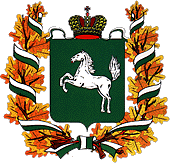 Департамент тарифного регулирования Томской области
Перечни правовых актов, содержащих обязательные требования, соблюдение которых оценивается при осуществлении регионального государственного контроля (надзора) в области государственного регулирования цен (тарифов).

Наиболее часто встречающиеся случаи нарушения обязательных требований с рекомендациями в отношении мер, которые должны приниматься юридическими лицами, должностными лицами в целях недопущения таких нарушений.
1
Мероприятия по профилактике нарушений обязательных требований
2
Перечни правовых актов, содержащих обязательные требования, соблюдение которых оценивается при осуществлении регионального государственного контроля (надзора) в области государственного регулирования цен (тарифов).
3
Перечни правовых актов, содержащих обязательные требования, соблюдение которых оценивается при осуществлении регионального государственного контроля (надзора) в области государственного регулирования цен (тарифов).
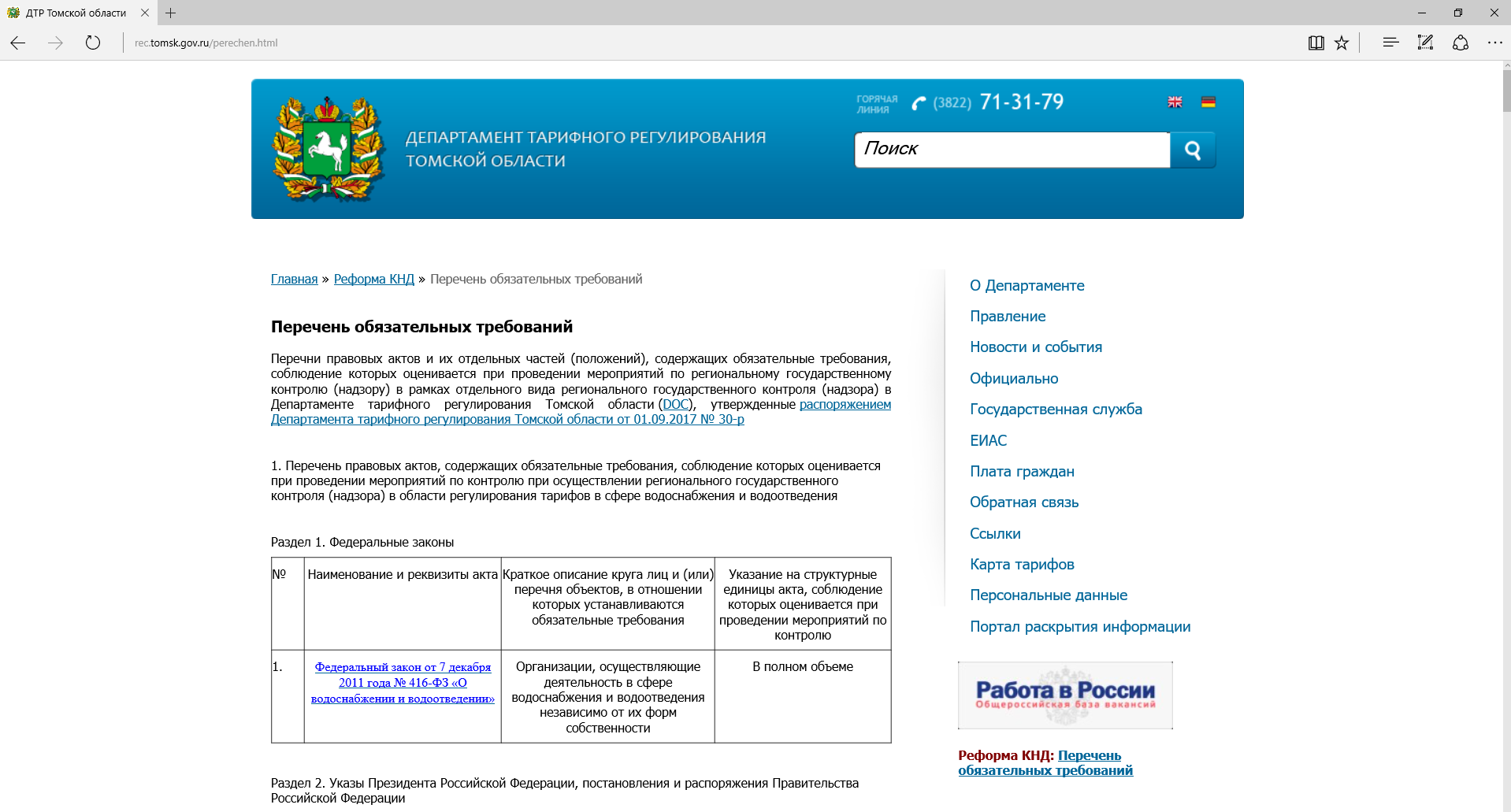 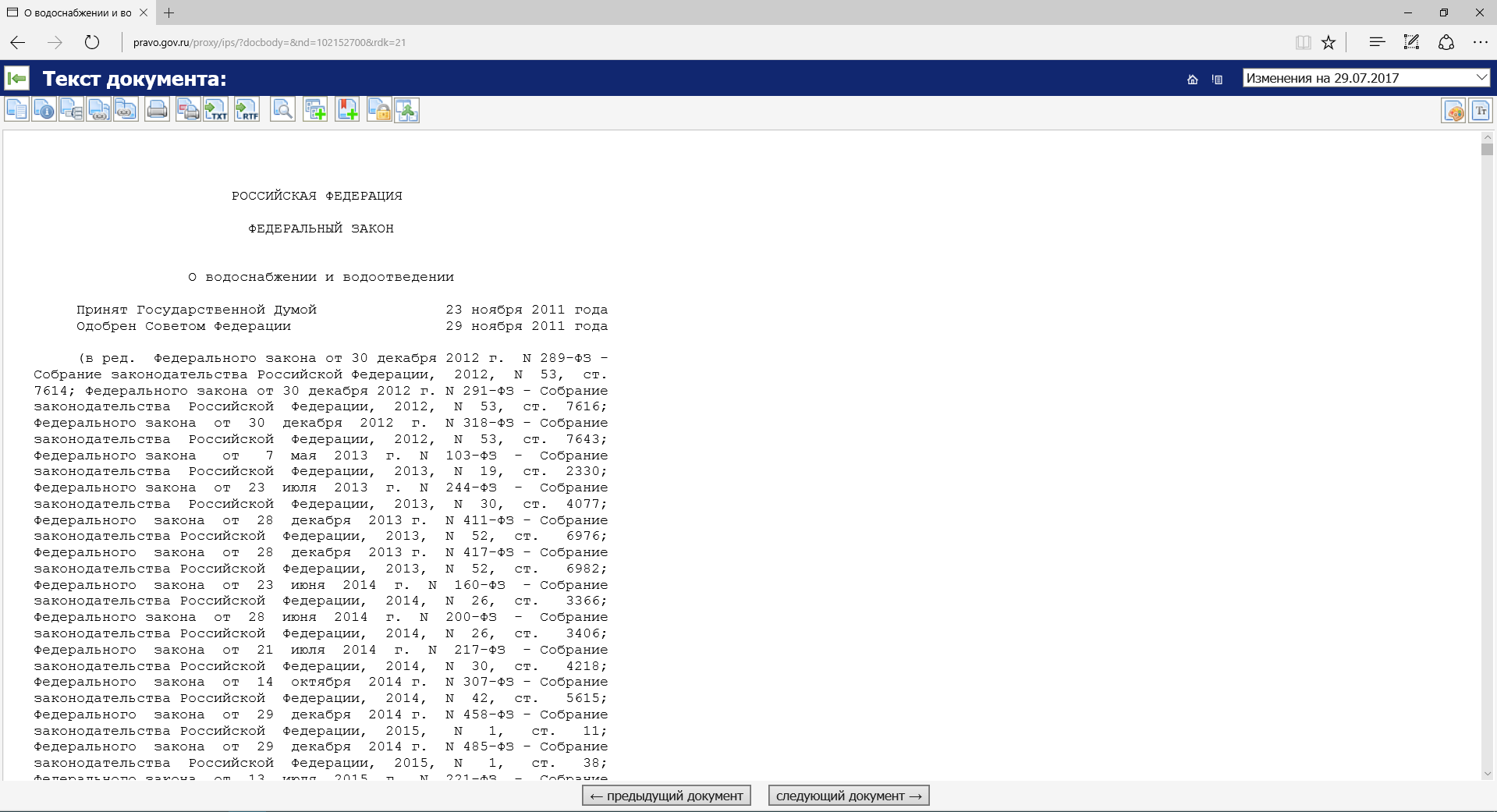 4
Наиболее часто встречающиеся случаи нарушений обязательных требований
5
Наиболее часто встречающиеся случаи нарушений обязательных требований
6
Наложенные административные штрафы (рублей)
7
Нарушение порядка ценообразования
8
Нормативные правовые акты, содержащие требования о ведении раздельного учета расходов и доходов по регулируемым видам деятельности
9
Непредставление или несвоевременное представление сведений, представление заведомо недостоверных сведений
10
Нарушение стандартов раскрытия информации
11
Нарушение стандартов раскрытия информации
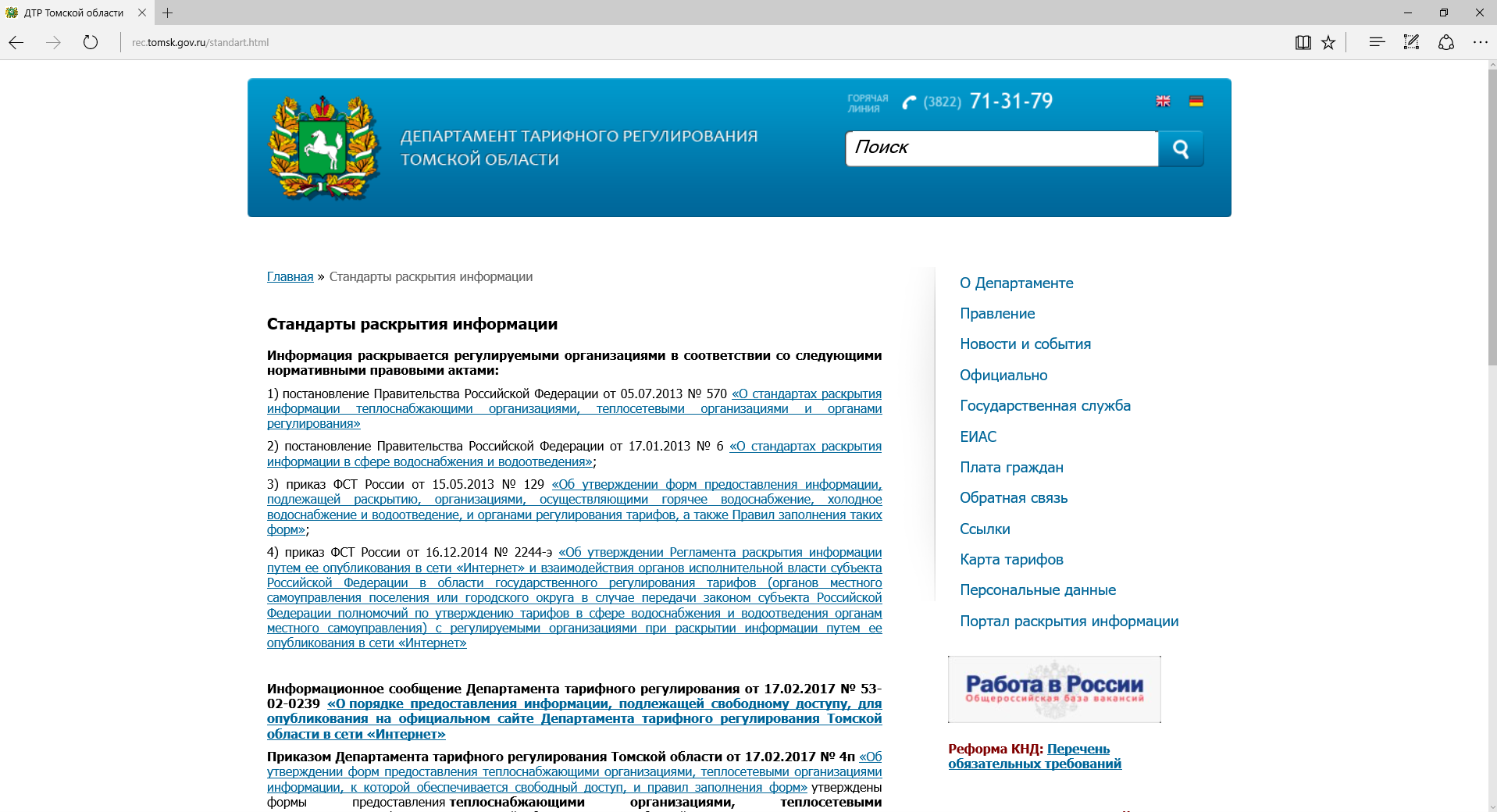 12
Нарушение стандартов раскрытия информации
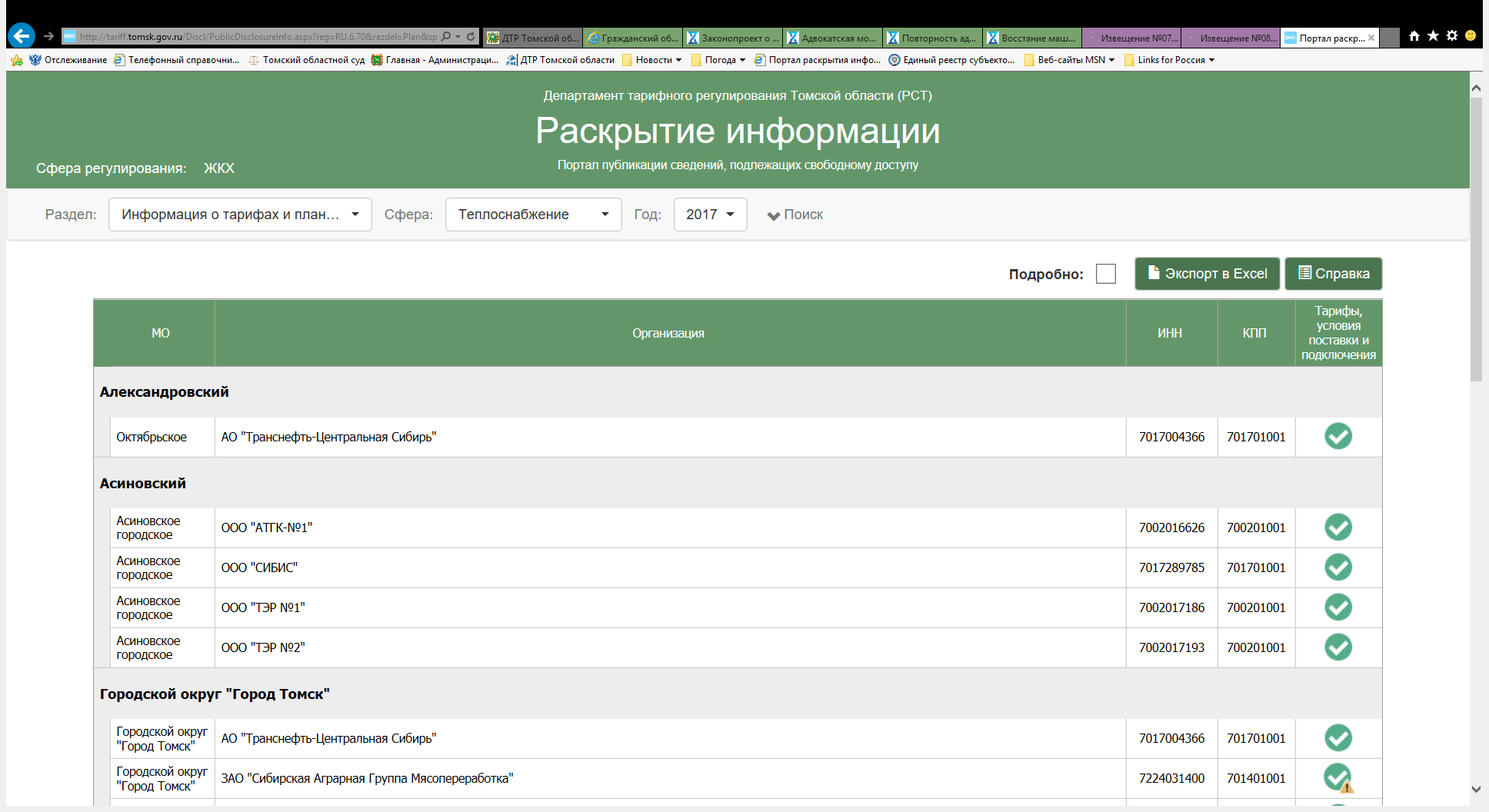 13
Нарушение стандартов раскрытия информации
14
Неуплата административного штрафа в установленный срок
Статья 20.25. Уклонение от исполнения административного наказания

Неуплата административного штрафа в срок, предусмотренный настоящим Кодексом, влечет наложение административного штрафа в двукратном размере суммы неуплаченного административного штрафа, но не менее одной тысячи рублей, либо административный арест на срок до пятнадцати суток, либо обязательные работы на срок до пятидесяти часов.
15
Спасибо за внимание!
16